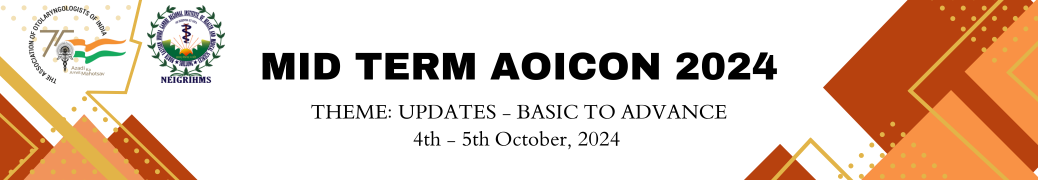 Put your text here